Recommendations
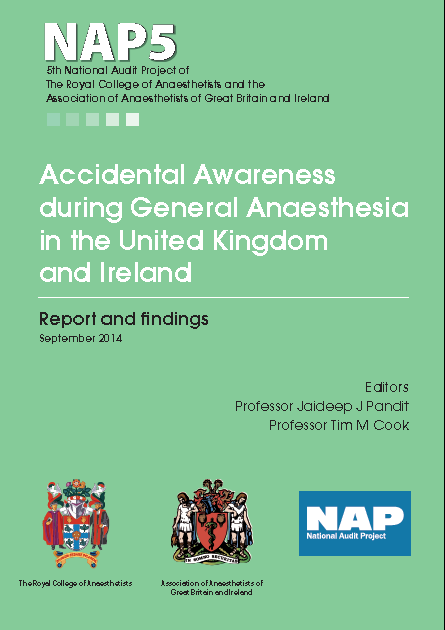 Patient experience
NAP5 pathway
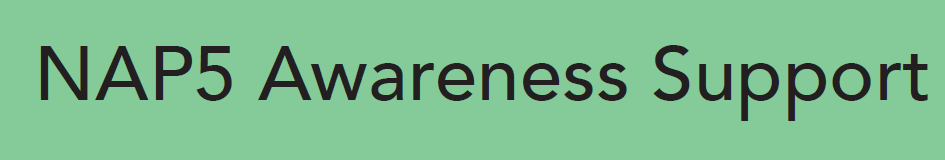 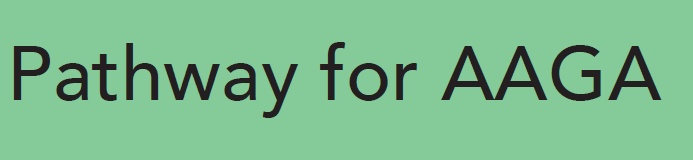 See more at
  http://www.nationalauditprojects.org.uk/NAP5-Anaesthetia-Awareness-Pathway
NAP5 pathway
Patient experience
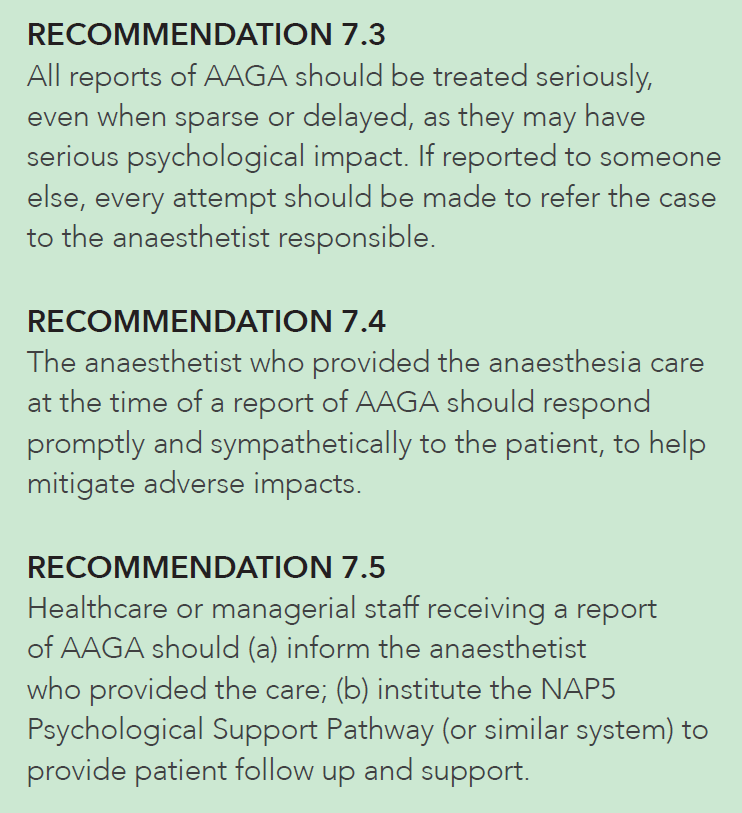 Induction
Induction
Induction
Induction - ‘Mind the gap’ checklist
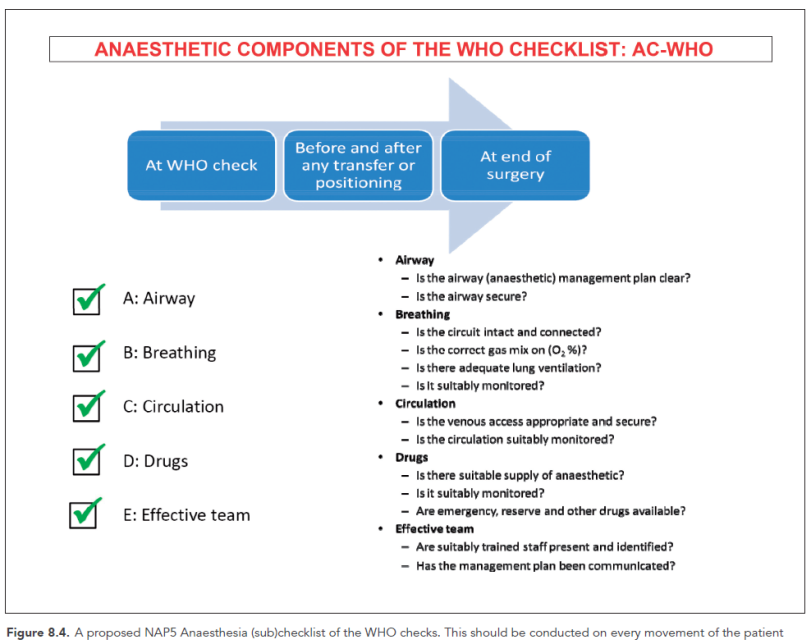 Induction
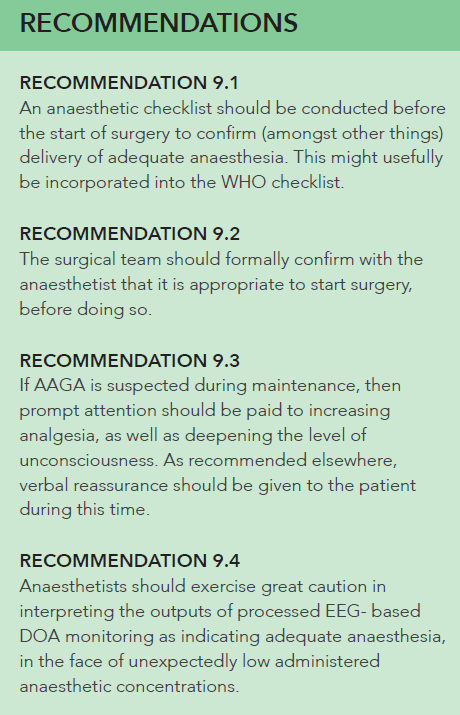 Maintenance
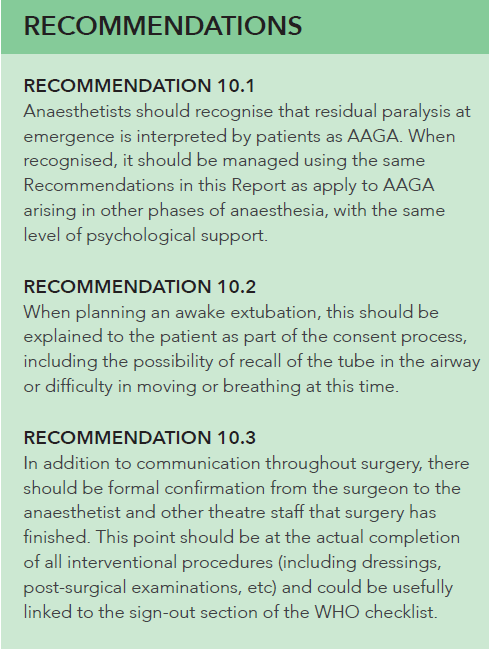 Emergence
Emergence
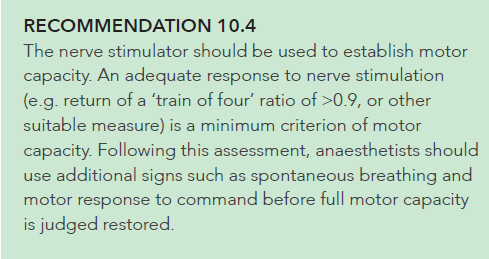 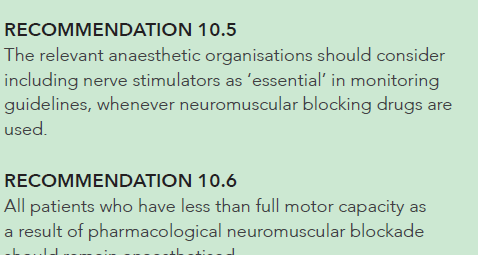 Emergence
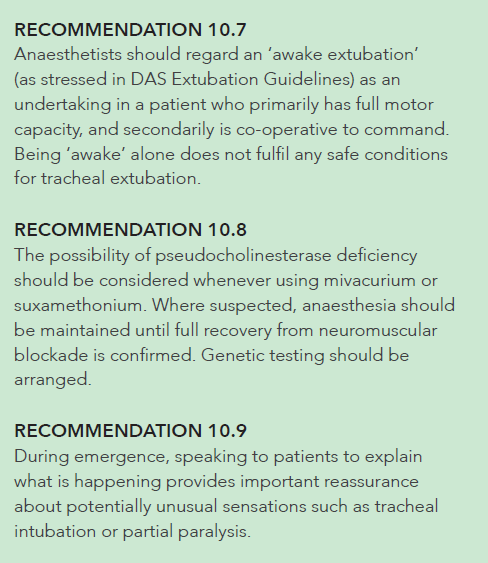 Obstetrics
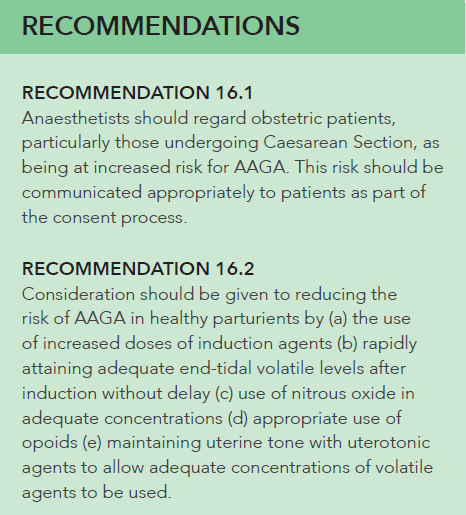 Obstetrics
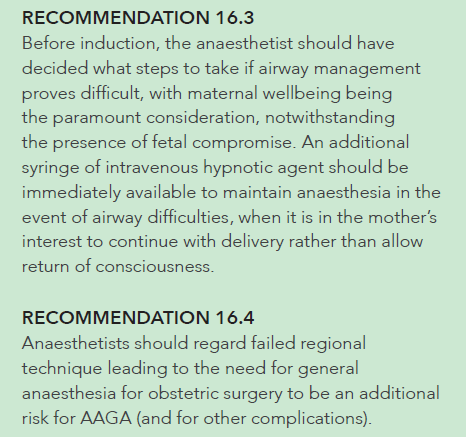 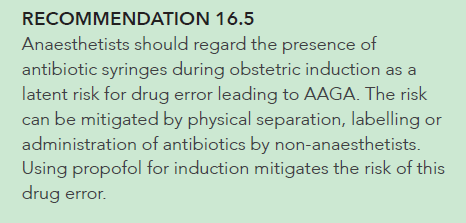 Drug errors – awake paralysis
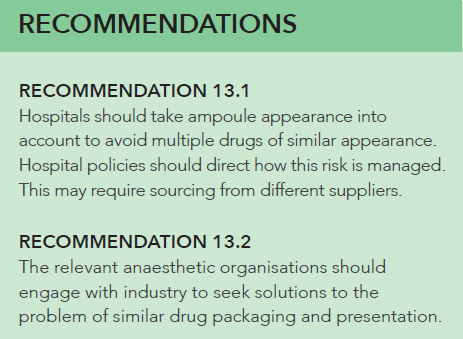 Reports of AAGA after sedation
[Speaker Notes: What should we do about our findings?  Recommendations are based on the premise that we all need time to process information and to come to terms with what is an unfamiliar experience. This requires written information reinforced by verbal explanation separated by a period of time for reflection. The explanation should be realistic and not raise expectations that cannot be fulfilled.]
[Speaker Notes: Here is a precis of a patient centred explanation. We have suggested a slightly more detailed version of this explanatory table for incorporation into patient literature. A copy is in NAP5 and in your handout.]
TIVA
TIVA
NMB
[Speaker Notes: 12 recommendations relating to NMBs]
[Speaker Notes: Conceptually, unopposed global neuromuscular blockade is an intervention with capacity to cause great psychological harm, unless it is counteracted by general anaesthesia (as evident in syringe swap reports)

NAP5 contains reports of paralysis at induction, on transfer into theatre, during surgery, during transfer from theatre, and during recovery. 

A disruption of the balance can occur at any time during anaesthesia.]
NMB
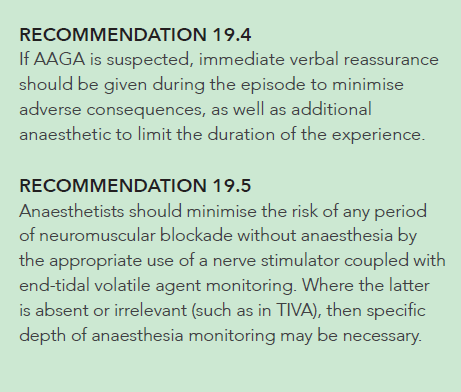 [Speaker Notes: 12 recommendations relating to NMBs]
DOA
DOA
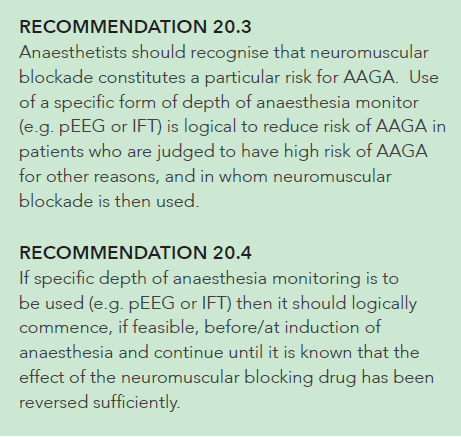 HF
Medicolegal
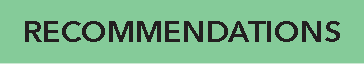 Medicolegal
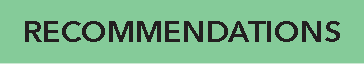 Consent
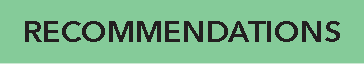 Consent
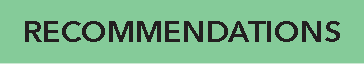 Consent
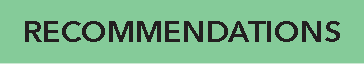 The end